Загадки для малышей
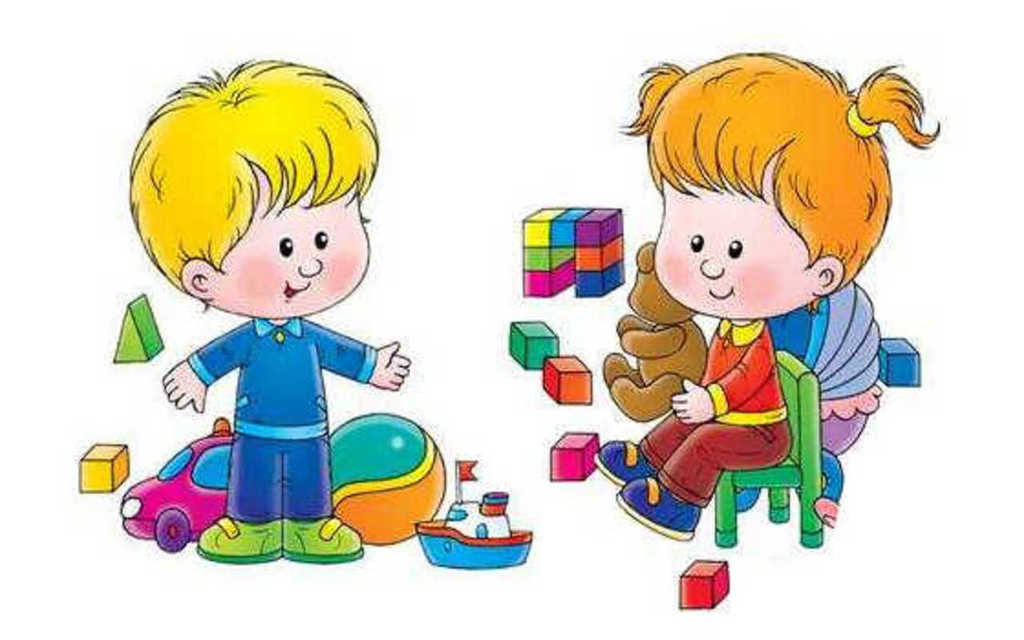 Гергерт  людмила  валерьевна                мбдоу № 22
Он в берлоге спит зимой 
под холодною сосной, 
а когда придёт весна, просыпается от сна.
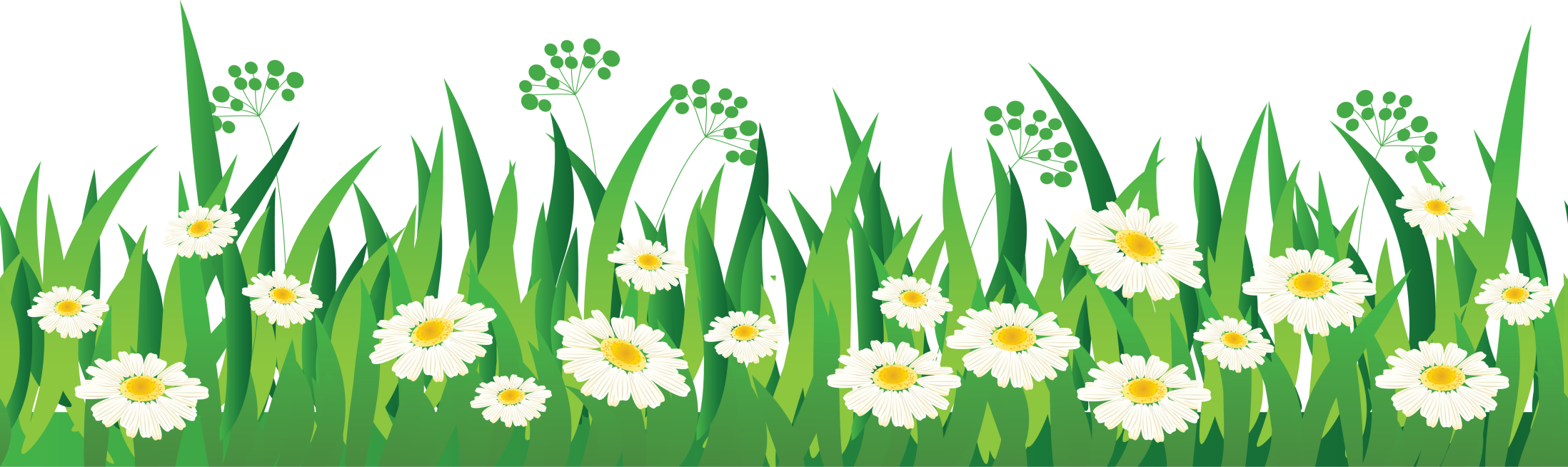 По утрам громко поёт, деткам спать не даёт.
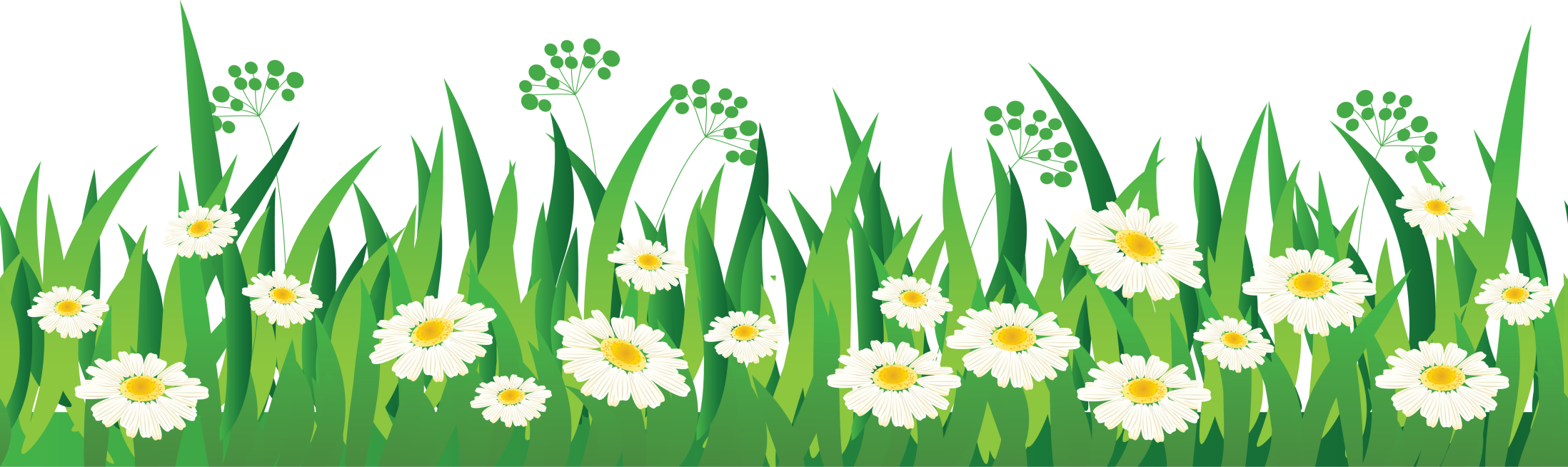 Ты весь мир обогреваешьИ усталости не знаешь,Улыбаешься в оконце,А зовут тебя все ...
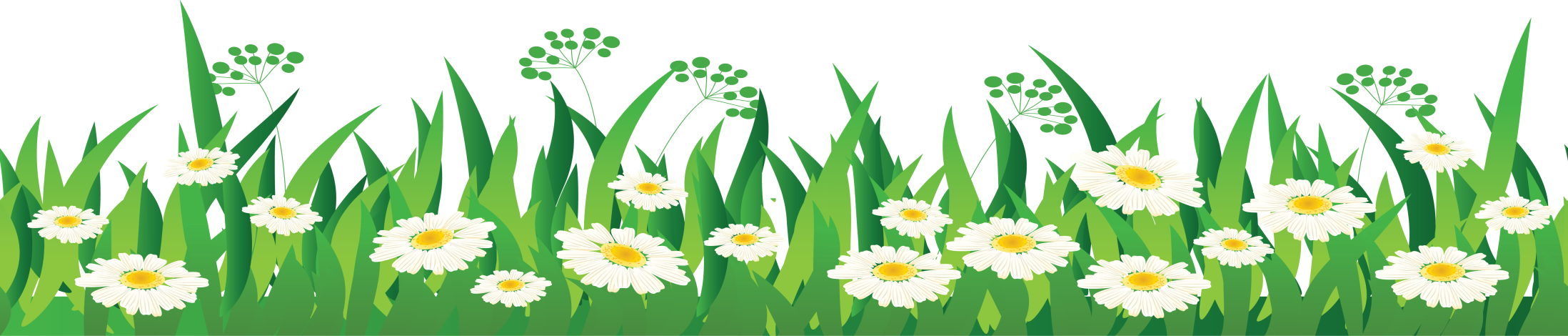 Мчится без оглядки,
Лишь сверкают пятки.
Мчится что есть духу,
Хвост короче уха.
Живо угадай-ка,
Кто же это?
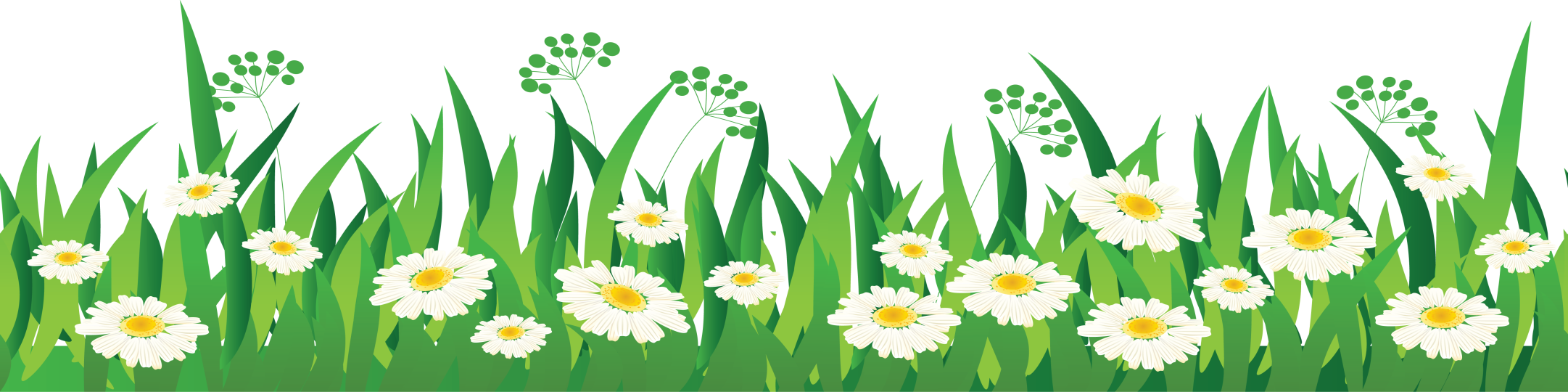 Сердитый недотрога
Живет в глуши лесной.
Иголок очень много,
А нитки не одной.
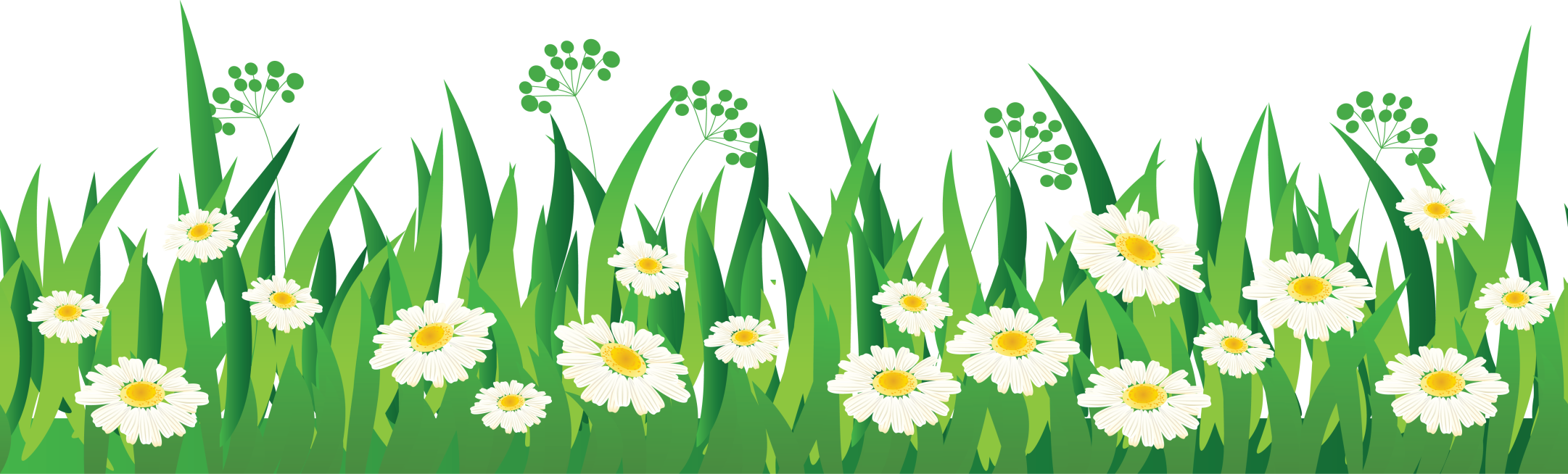 Над цветком порхает, пляшет,Веерком узорным машет.
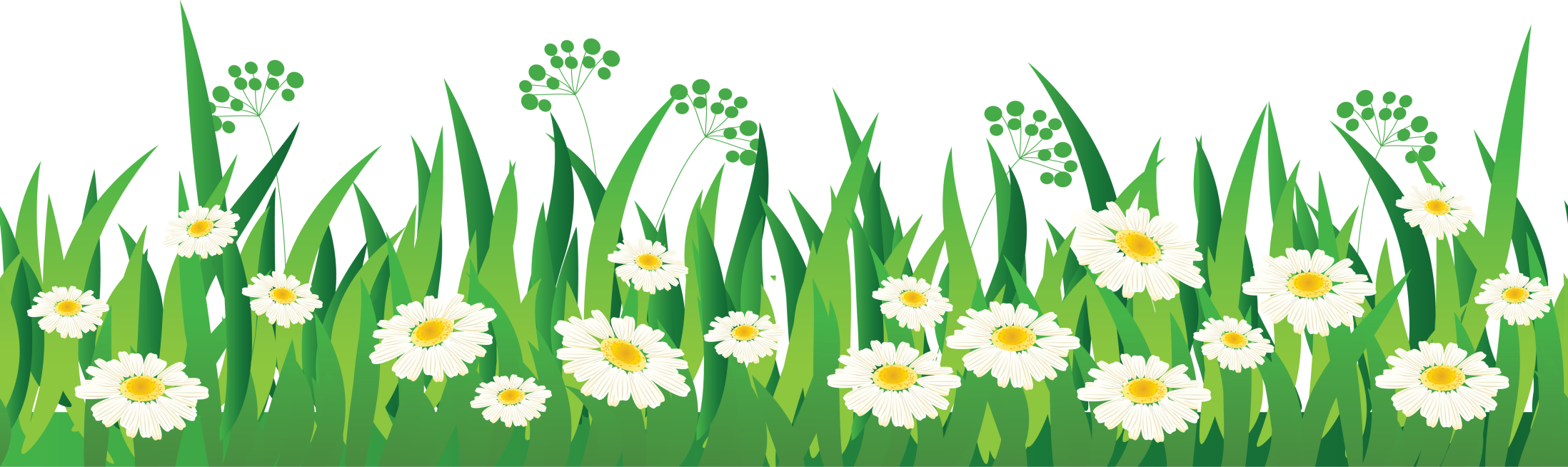 Что за птица, людей не боится,
Не летает высоко.
А поёт  ко-ко-ко?
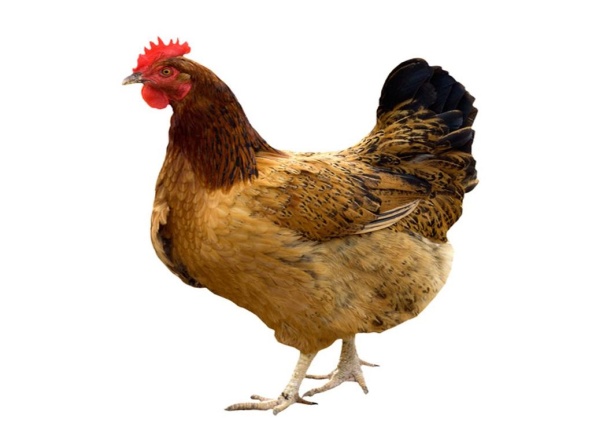